חוברת מקורות – השומר החדש
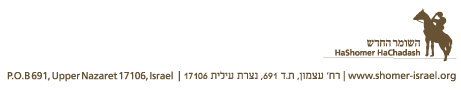 נתינת צדקה
המילה צדקה – היא המונח בו משתמשים בתורה למושג הנתינה לנזקק – יכולה להתפרש גם במובן של "צדק". צדקה יכולה להגיע בצורות שונות. צדקה, מלבד נתינת כסף,  יכולה להיות גם נתינה בסיסית, כמו להציע למישהו טרמפ או לשאת את משאו הכבד של ידיד. צדקה יכולה גם ללבוש צורות "רוחניות" יותר – לעודד חבר השרוי בדיכאון או לחלוק את הידע והתובנות שלנו עם אדם אחר. תהא אשר תהא הצורה שהצדקה מופיעה בה, התורה רואה בשימור כבודו העצמי של המקבל חלק חשוב מאוד במצוות הצדקה. בהתאם לכך ניסח הרמב"ם (רבי משה בן מיימון, 1135–1204) רשימה שבה מפורטות שמונה רמות של נתינה התואמות את דרגות הרגישות של הנותן לצרכיו ולרגשותיו של המקבל.
שמונה מעלות יש בצדקה זו למעלה מזו: 
מעלה גדולה שאין למעלה ממנה – זה המחזיק ביד ישראל שֶׁמָּךְ (שנעשה עני) ונותן לו מתנה או הלוואה או עושה עמו שותפות או ממציא לו מלאכה כדי לחזק את ידו ... החזק בו עד שלא ייפול ויצטרך.
פחות מזה – הנותן צדקה לעניים ולא ידע למי נתן ולא ידע העני ממי לקח; שהרי זו מצווה לשמה... 
וקרוב לזה – הנותן לתוך קופה של צדקה...
פחות מזה – שידע הנותן למי ייתן ולא ידע העני ממי לקח, כגון גדולי החכמים שהיו הולכין בסתר ומשליכין המעות בפתחי העניים. וכזה ראוי לעשות...
פחות מזה – שידע העני ממי נטל ולא ידע הנותן...
פחות מזה – שייתן לו בידו קודם שישאל.
פחות מזה – שייתן לו אחר שישאל.
פחות מזה – שייתן לו פחות מן הראוי בסבר פנים יפות.
פחות מזה – שייתן לו בעצב.
(משנה תורה, פרק י', הלכות מתנות עניים, הלכות א'-ט"ו)
שאלות למחשבה:
מי יותר נתרם מנתינת הצדקה התורם או המקבל?  
איזה דירוג הרמב"ם עושה בנושא נתינת הצדקה?
האם אתם מסכימים עם הרמב"ם שבכל מצב ראוי לתת צדקה, גם בעצב?
מהי לדעתכם המידה הנכונה של נתינת צדקה בחיי היומיום?